First Look at Automated Jet Benchmarks
Brian Page
July 16, 2024
Automated Jet Benchmarks
A set of jet benchmark plots is now being generated with each monthly production and can be accessed via a web interface: https://eic.jlab.org/epic/image_browser.html# (navigate to Physics -> Jets and Heavy Flavor)

Results obtained from the ReconstructedChargedJets (truth seeded tracks) and GeneratedChargedJets branches

Plots from productions 24.02 – 24.06 currently available

Can select on energy (shown is 10x100) and minQ2 (shown is Q2 > 1)


As an example use case, compare jet and jet constituent quantities from productions 24.05 and 24.06 (before and after ambiguity solver introduced)
2
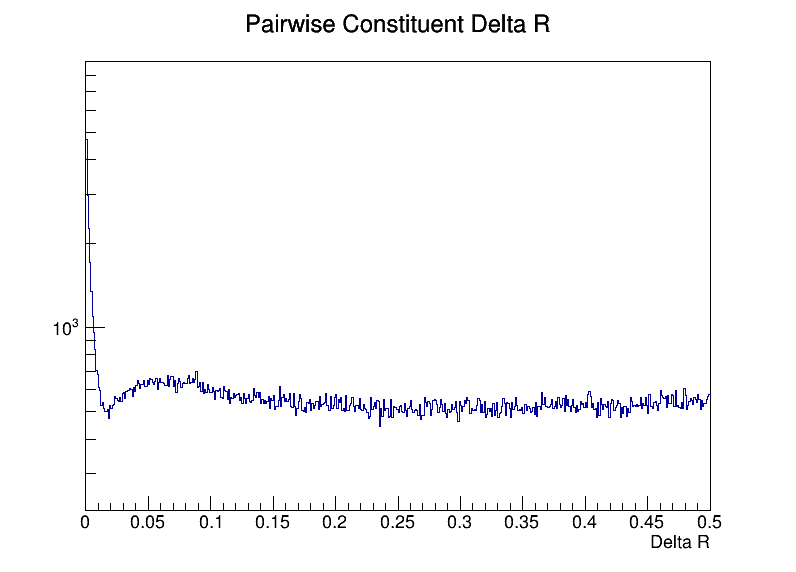 Duplicate Tracks
Duplicate Tracks
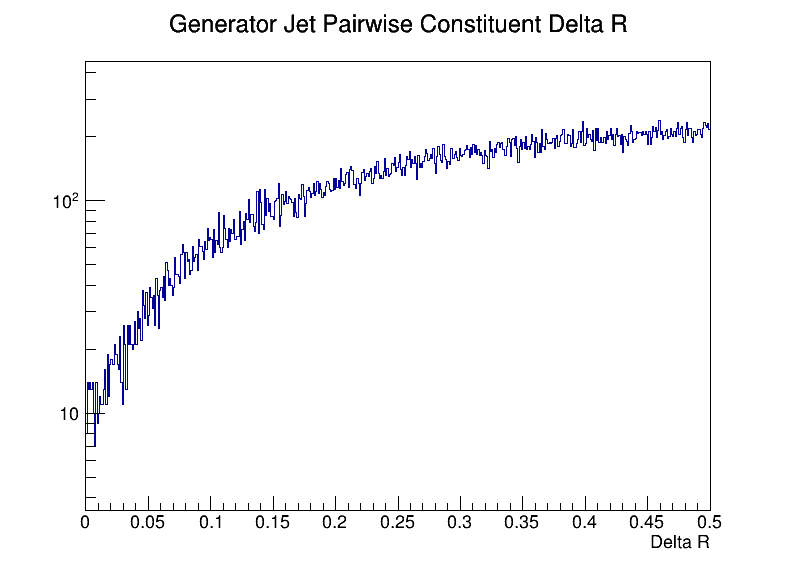 24.05.0
24.05.0
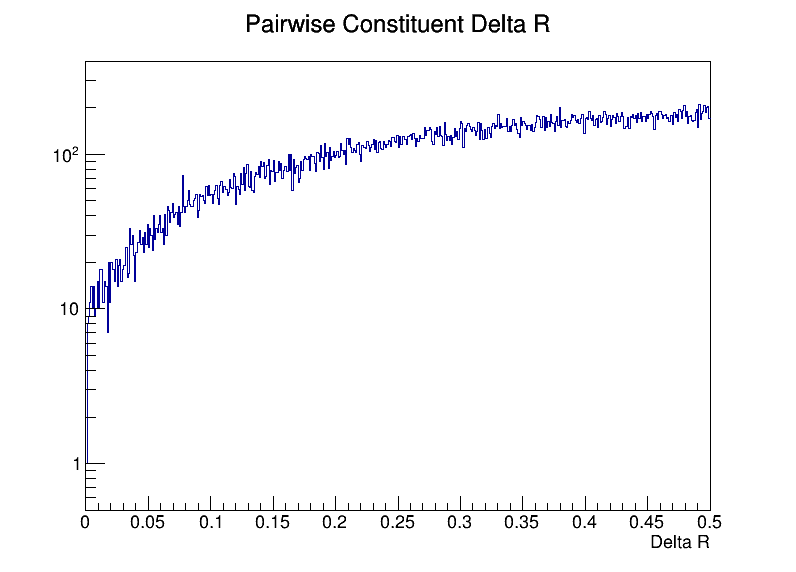 24.06.0
Distance in eta-phi between every pair of particles/tracks inside the jet
Peak at small delta R indicates duplicate tracks
June production sees marked reduction of duplicate tracks (ambiguity solver)
3
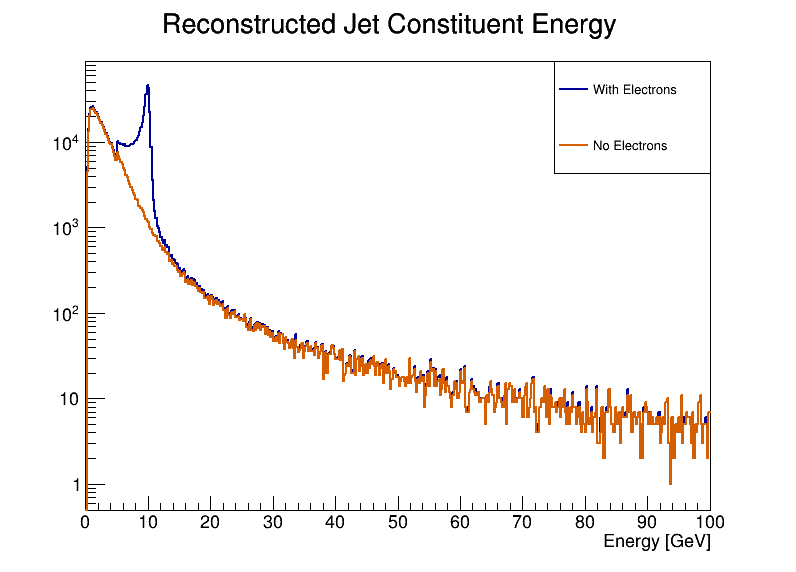 Jet Constituent Energy
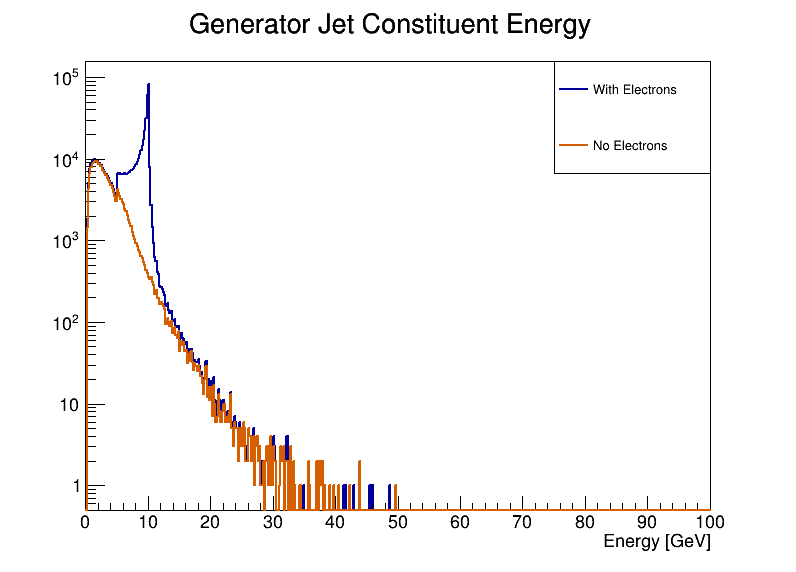 24.05.0
24.05.0
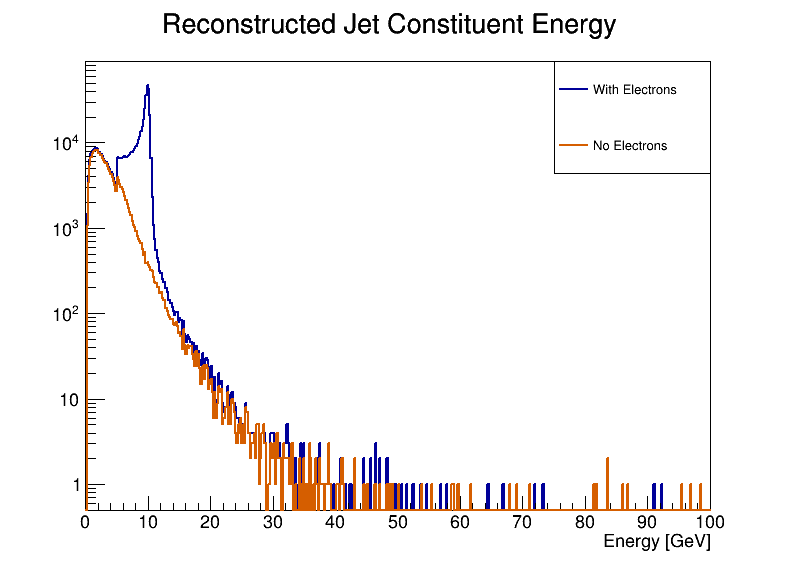 24.06.0
Energy spectra of particles/tracks inside jets

High energy tail in 24.05 disappears in 24.06 – matches much better with truth spectrum
4
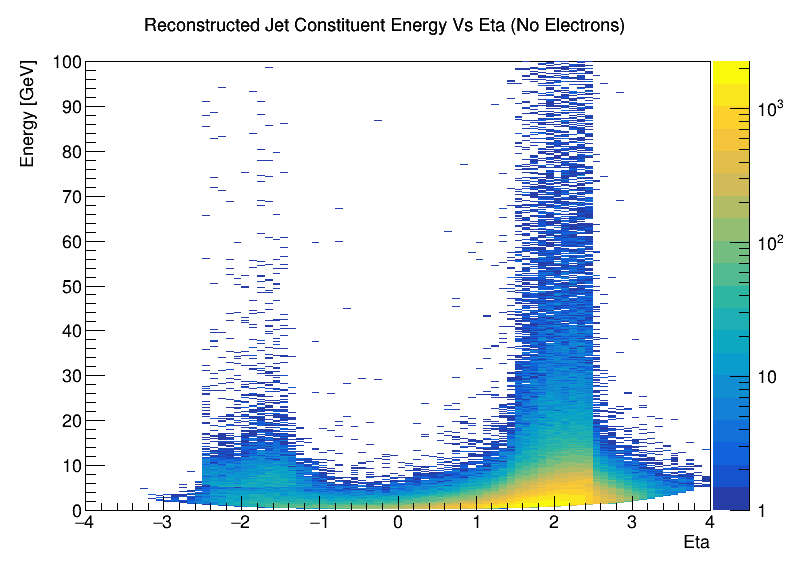 Jet Constituent Energy Vs Eta
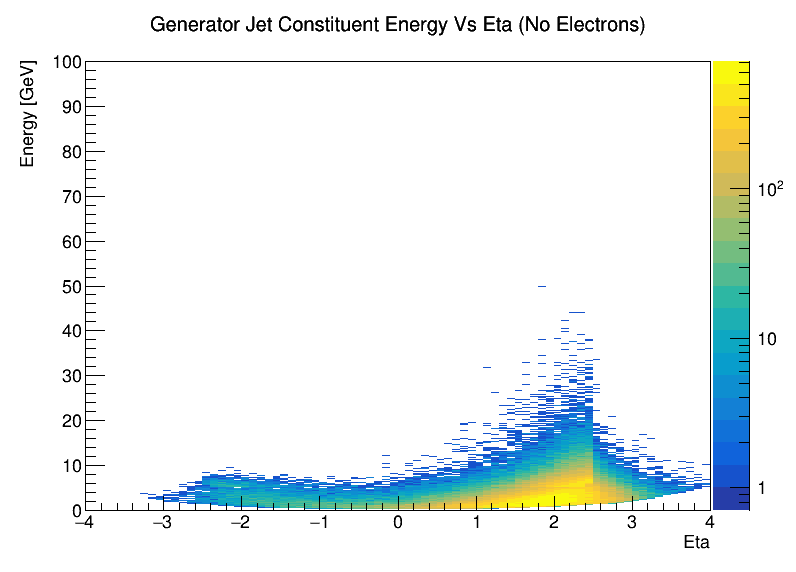 24.05.0
24.05.0
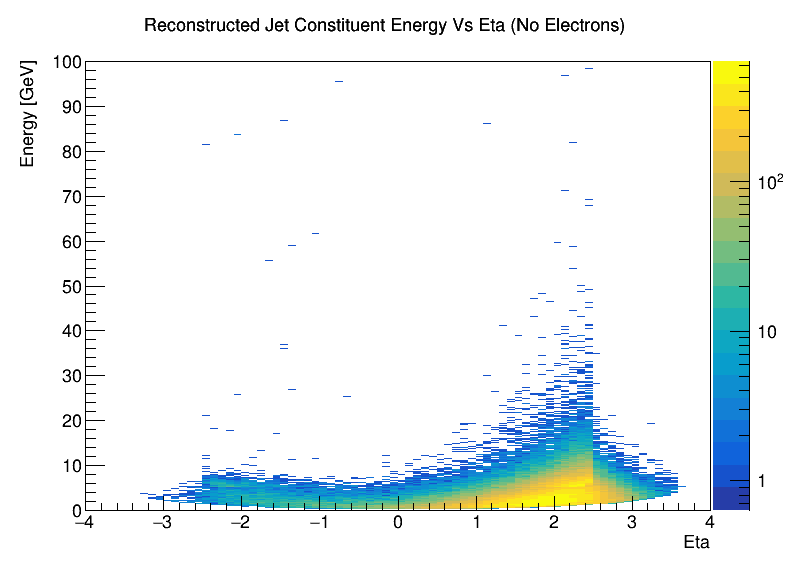 24.06.0
Plotting constituent energy vs eta seems to show most artificially high momentum tracks concentrated around 1.5 < |eta| < 2.5
Any correlation between ambiguity solver / removal of duplicate tracks and disappearance of high momentum tracks?
5
Reco Vs Gen Jet Energy
24.05.0
24.06.0
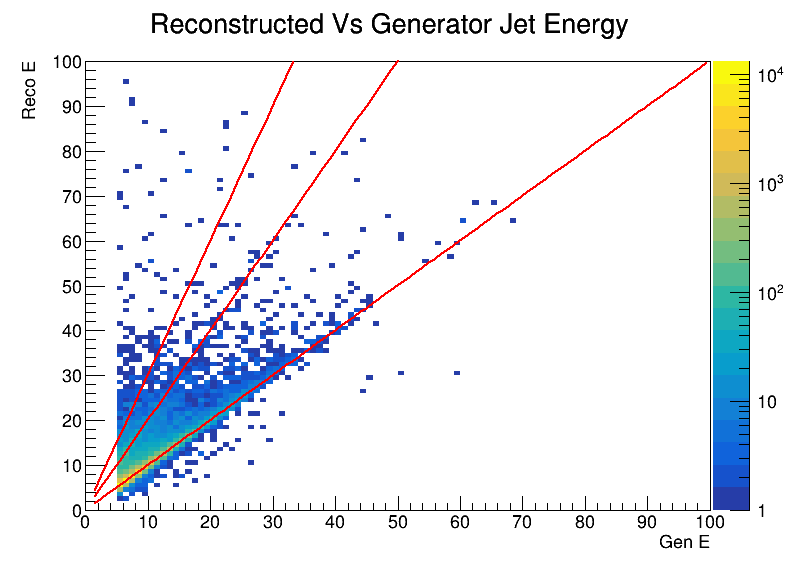 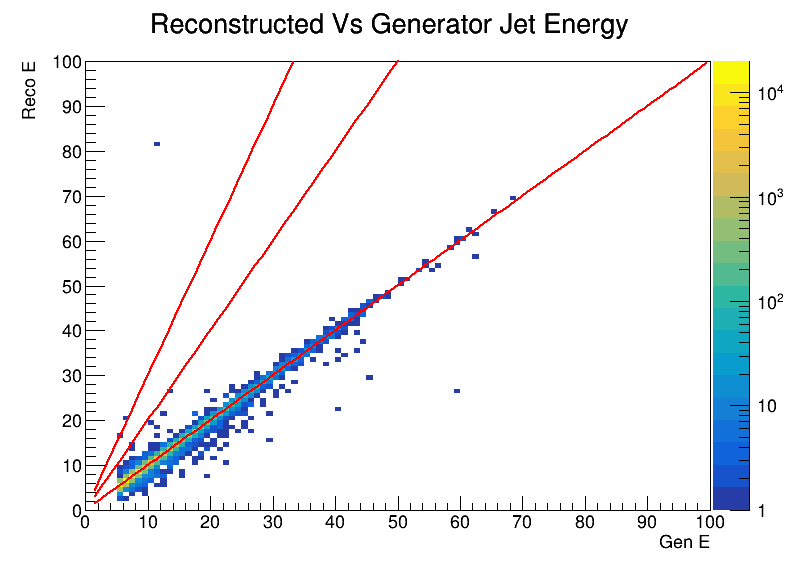 Find geometrically matched reco – generated jet pairs

Energy correlation between reco and generated jets much better in 24.06 production
6